Трезвость – выбор сильных
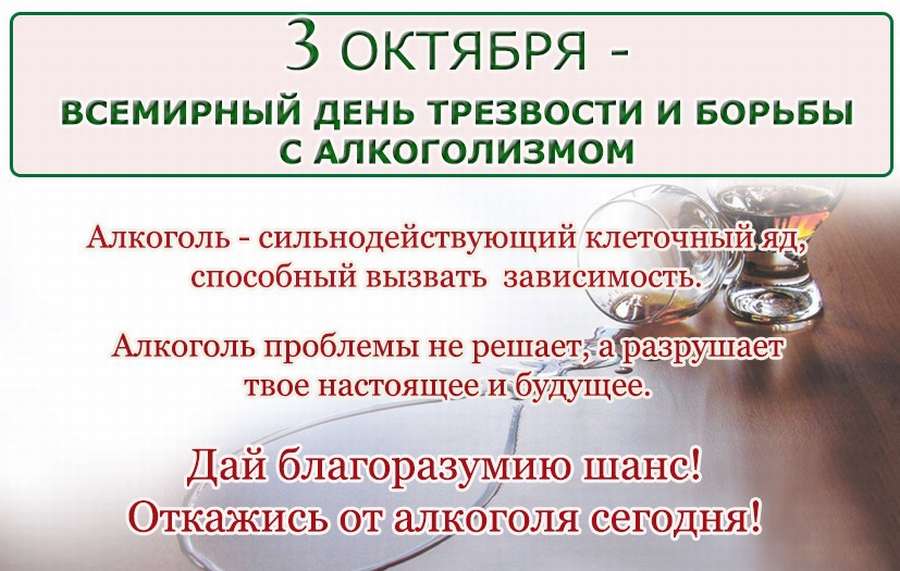 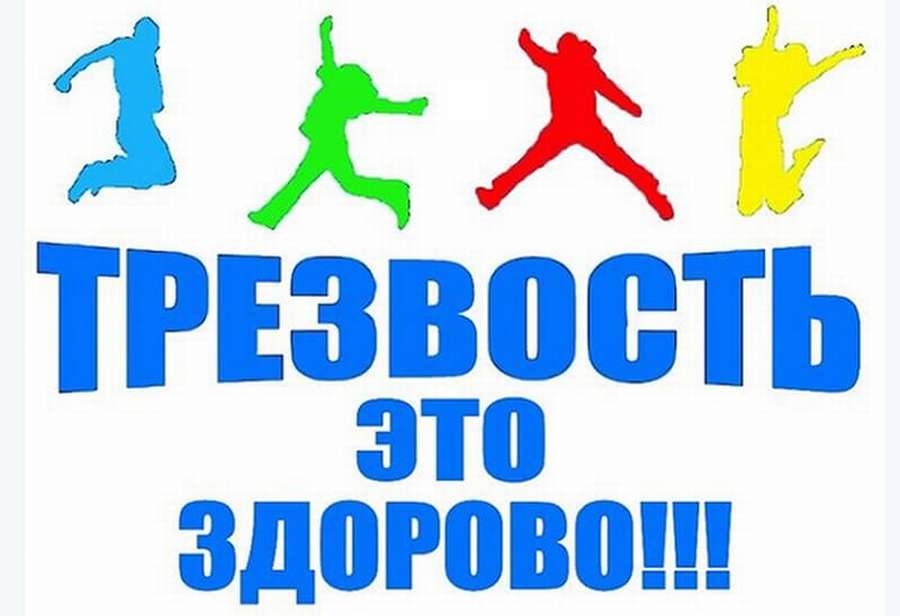 Не пейтеспиртных напитковпьющему – яд,окружающим – пытка